Teaching Assistants Together
Tuesday 29th September 2020
Covid Updates and Approaches
How have the children changed?

The Recovery Curriculum
5 LOSSES
Routine
Structure
Friendship
Opportunity
Freedom
5 LEVERS
Relationships
Community
Transparent curriculum
Metacognition
Space


Re-igniting the flame of learning in each child
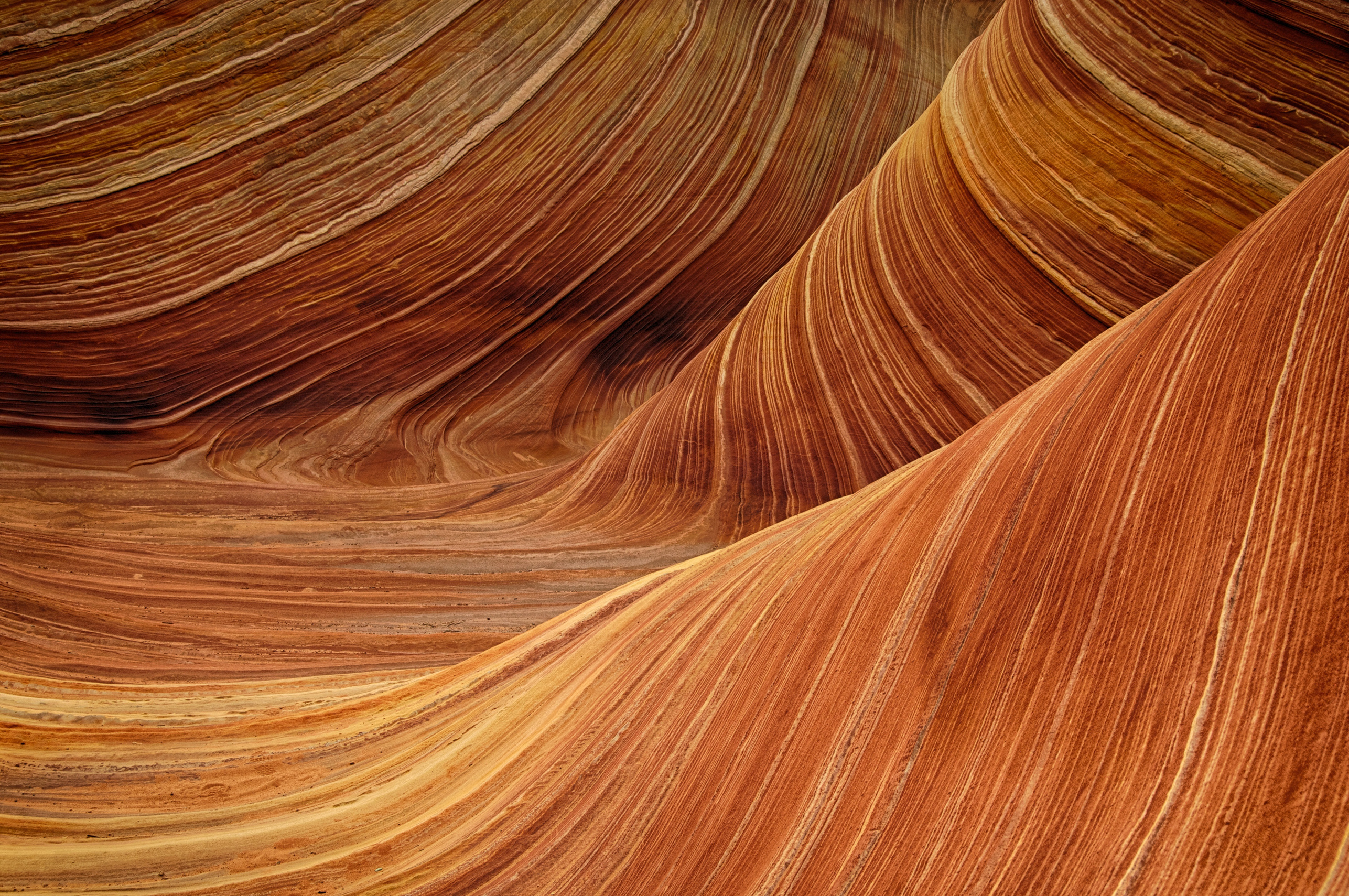 Where does the role of the TA fit in?
VOCABULARY
THINKING INTO THE FUTURE